Игра «Найди сокровища»
С помощью этой нехитрой игры в песок можно научить ребенка различать  признаки и свойства предметов.
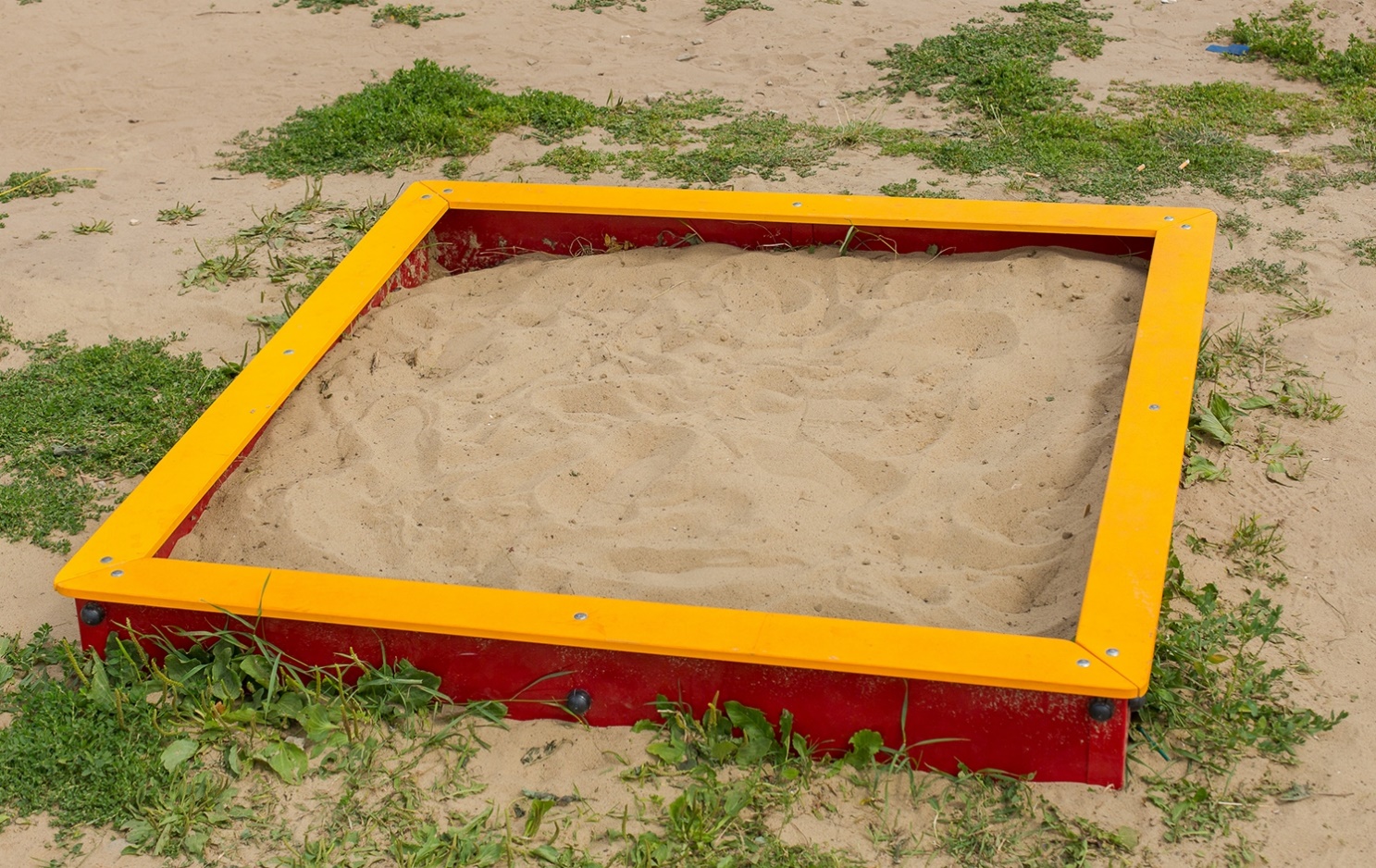 Во время прогулки, предложите ребёнку поиграть. В начале игры закопайте в песке несколько сокровищ. Это могут быть небольшие шарики, крупные бусины,  ракушки, речные и морские камешки. Предложите ребёнку совочек и ведёрочко.
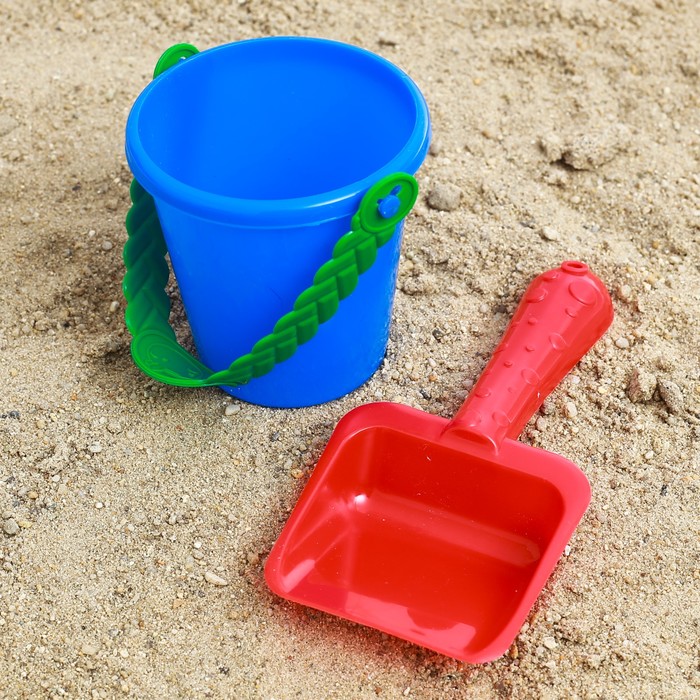 Попросите малыша разыскать эти сокровища и сгруппировать их по какому-либо признаку. Например, можно сгруппировать предметы по цвету, размеру, форме.
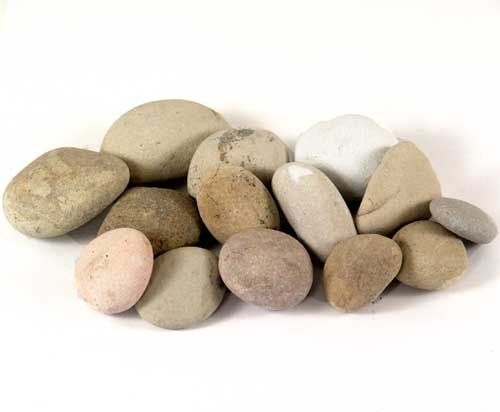 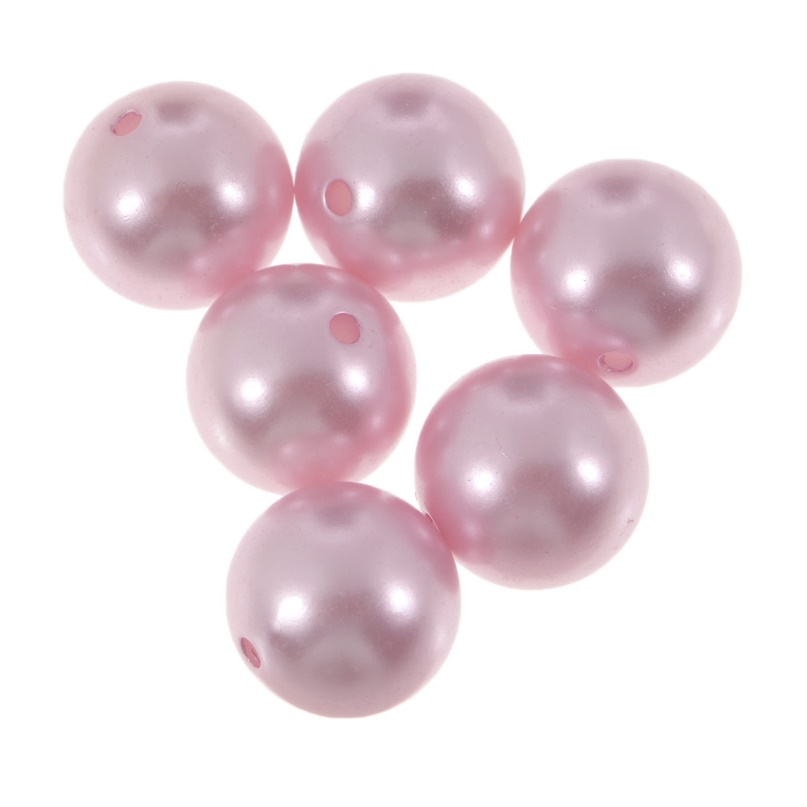 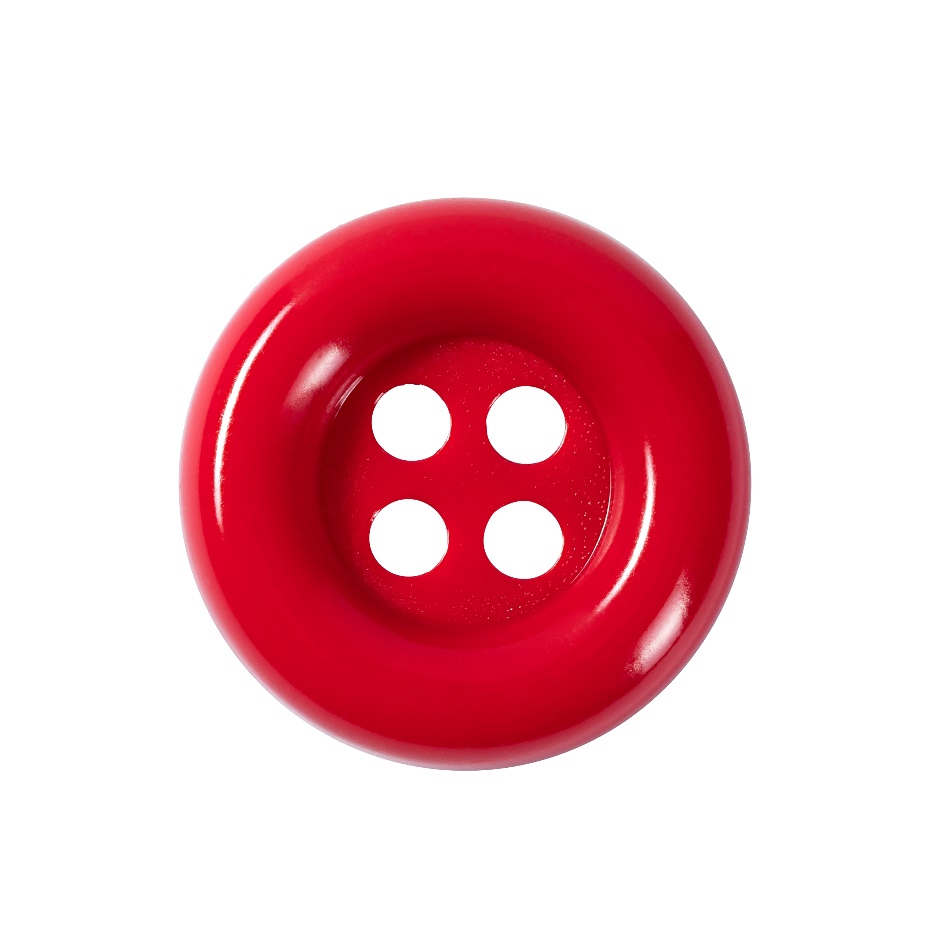 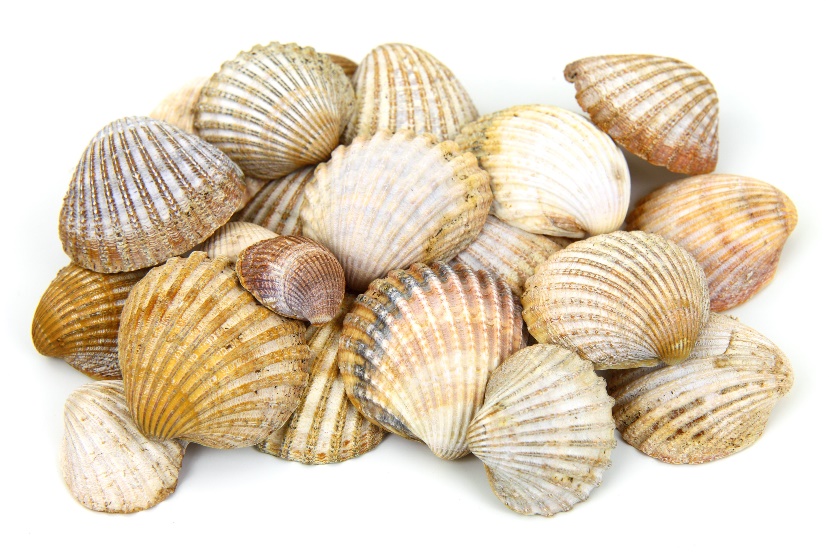 После того, как все сокровища будут найдены и сгруппированы, попросите ребенка посчитать, сколько же он нашел сокровищ .
Спасибо за внимание